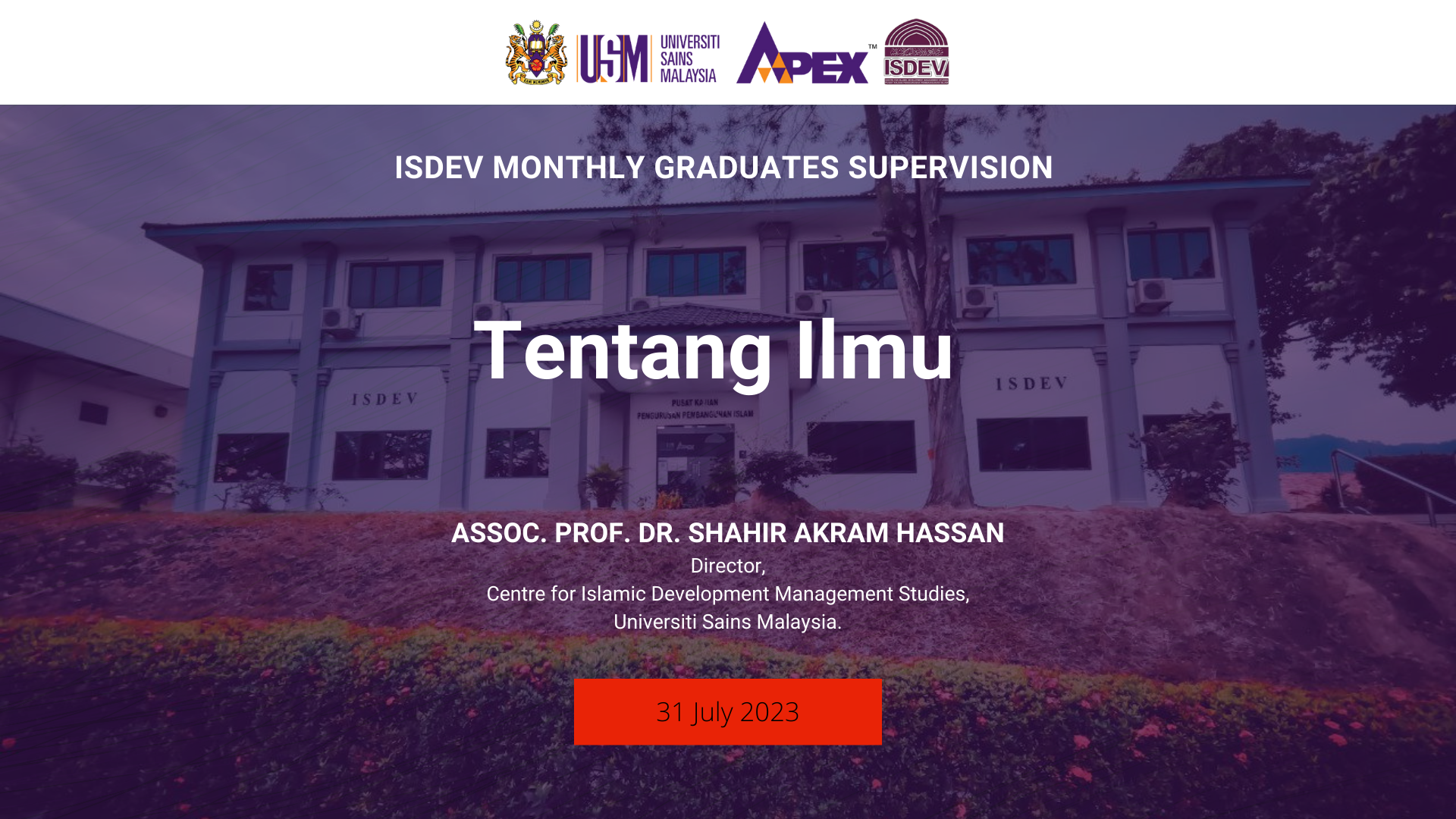 5 Golongan Manusia Berkaitan Ilmu
قَالَ النَّبِيُّ صَلَّى اللّهُ عَلَيْهِ وَسَلَّمَ كُنْ عَالِمًا أَوْ مُتَعَلِّمًا أَوْ مُسْتَمِعًا أَوْ مُحِبًّا وَلَا تَكُنْ خَامِسًا فَتَهْلِكَ (رواه بيهقى)
“Rasulullah SAW bersabda: Jadilah engkau orang berilmu, atau orang yang menuntut ilmu, atau orang yang mahu mendengarkan ilmu, atau orang yang menyukai ilmu. Dan janganlah engkau menjadi orang yang kelima maka kamu akan celaka” (HR. Baihaqi).)
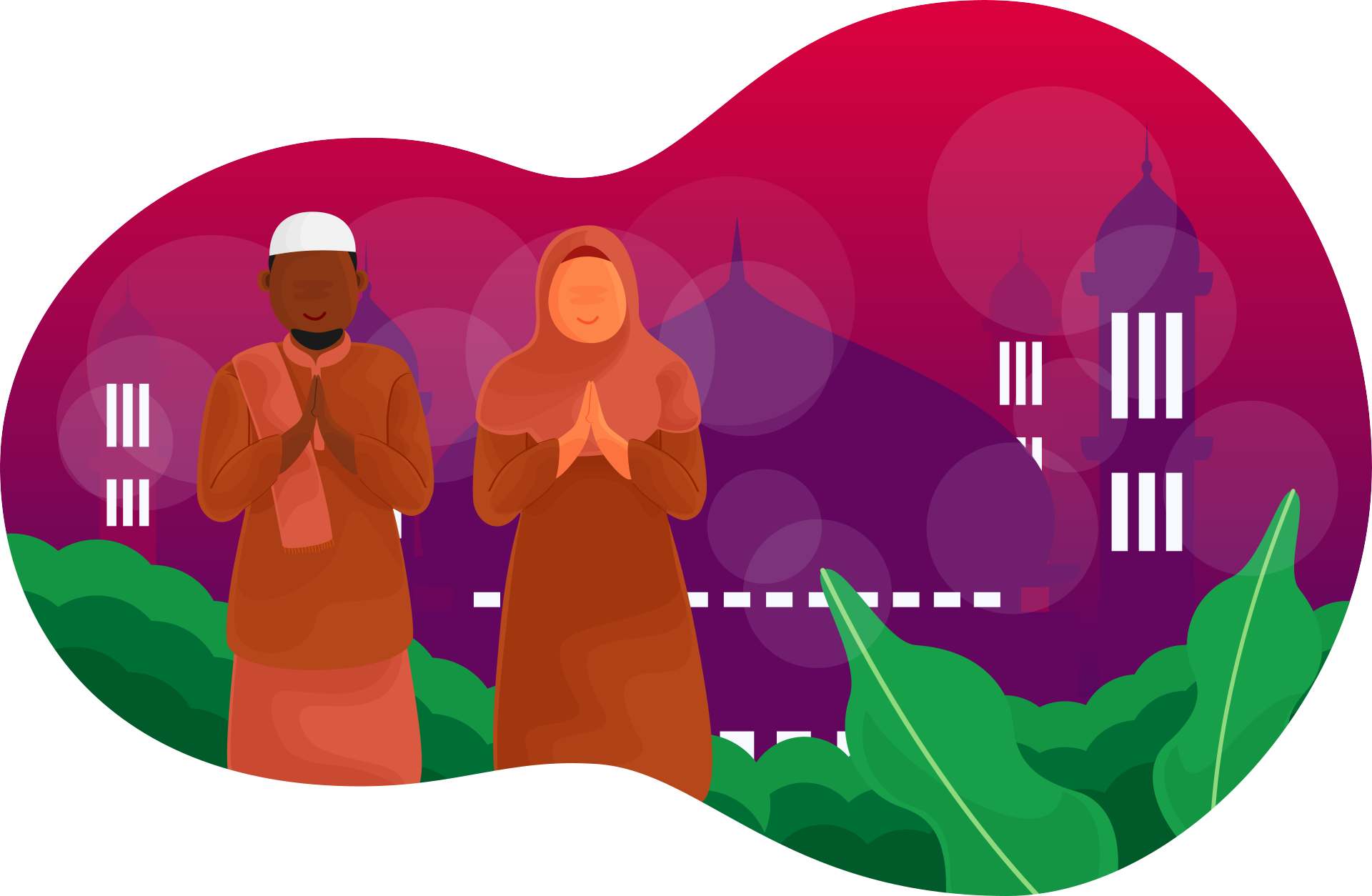 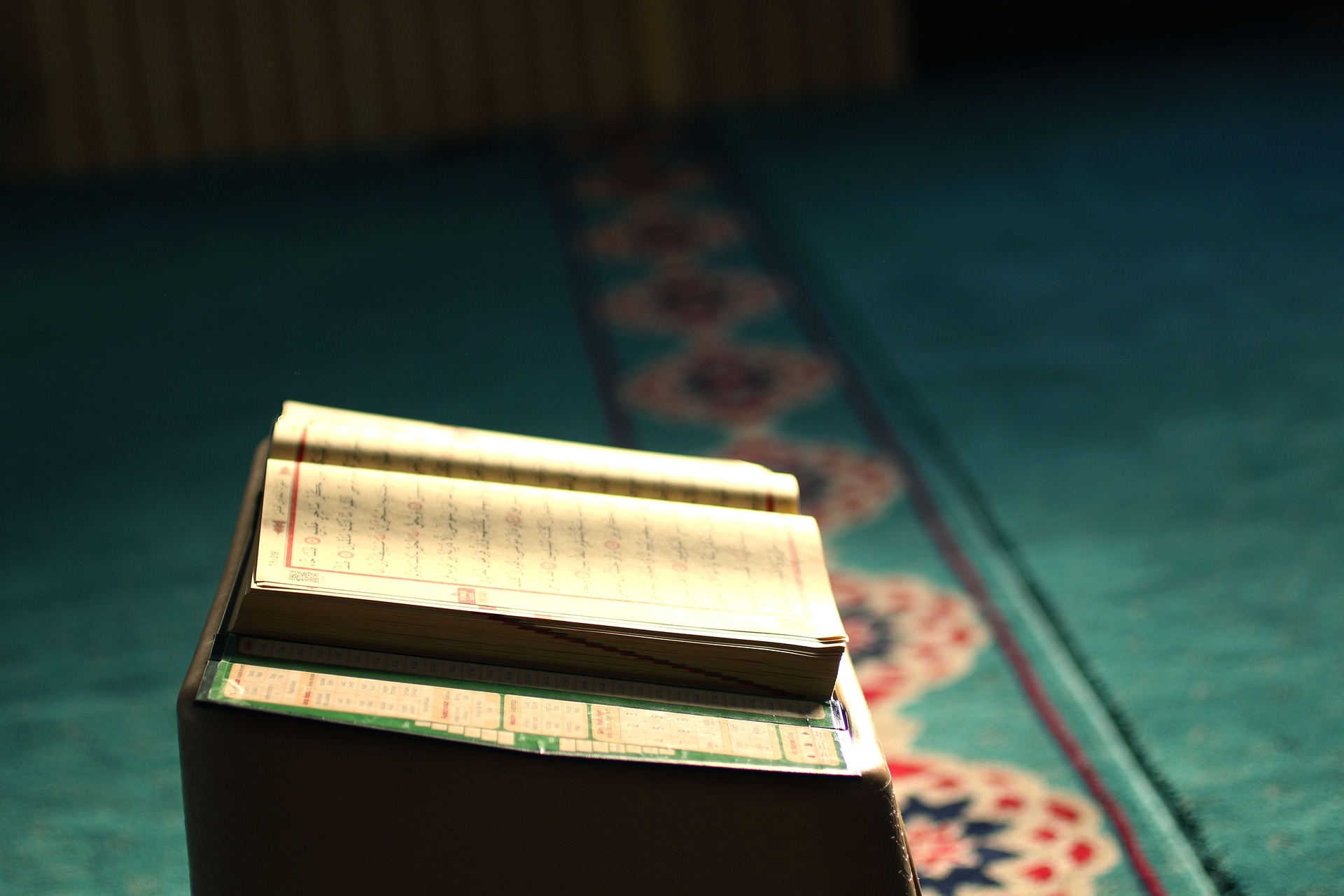 Kedudukan dan Martabat Guru
Rasulullah SAW bersabda yang bermaksud: 
“Bukanlah di kalangan umatku mereka tidak memuliakan orang yang lebih tua, mereka yang tidak menyayangi anak kecil dan mereka yang tidak memberikan hak kepada guru kami.” 
(Hadis Riwayat Imam Ahmad)
“Sesungguhnya ibu bapa adalah sebab kewujudan seorang anak di muka bumi ini, namun kehidupan ini akan binasa. Sedangkan guru sebab kepada kejayaan abadi seseorang di akhirat yang kekal selamanya. 
(Imam al-Ghazali, Ihya Ulum al-Din)
Adab ulama terdahulu dengan Guru

Imam Abu Hanifah dikatakan tidak berani melunjurkan kakinya ke arah rumah gurunya iaitu al-Imam Hammad sekalipun jarak di antara rumah Abu Hanifah dengan Hammad jauh. Perhatikan di sini betapa tingginya penghormatan Abu Hanifah kepada gurunya sekalipun guru tersebut tidak ada di depan mata beliau.

Imam as-Syafi’i pula direkodkan sebagai berkata: “Sekiranya berada di hadapan Imam Malik, aku menyelak buku aku secara perlahan kerana bimbang mengganggu urusan beliau.”

Imam al-Daraqutni dikatakan pernah mendapati kesalahan dilakukan gurunya Imam al-Anbari. Namun beliau sangat menghormati gurunya dan segan menegurnya secara berhadapan. Beliau menggunakan orang tengah dalam menangani isu ini.
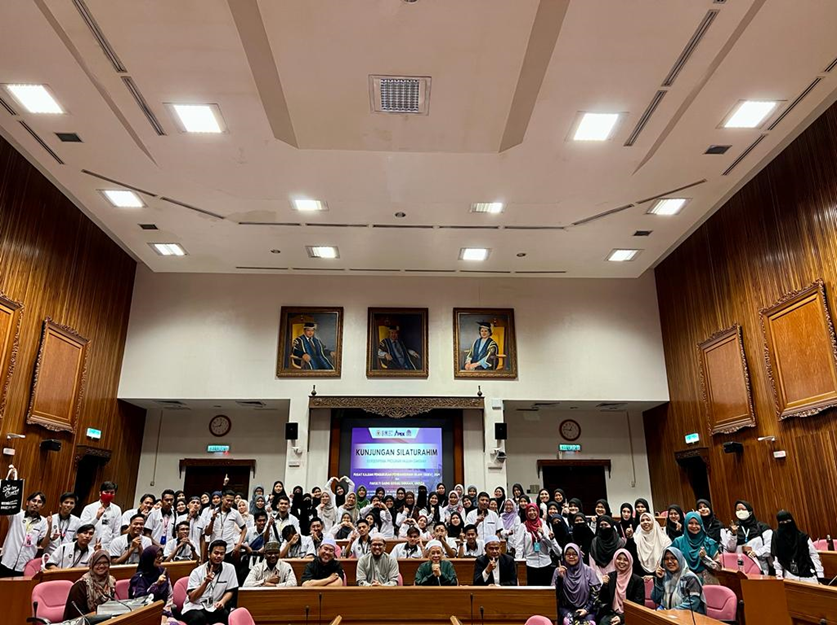 Perkara yang menyelamatkan Ilmu
Kata Syeikhuna Tuan Guru Syeikh Ibrahim Masran Al-Banjari hafizahullah:
Mohon siapkan disertasi
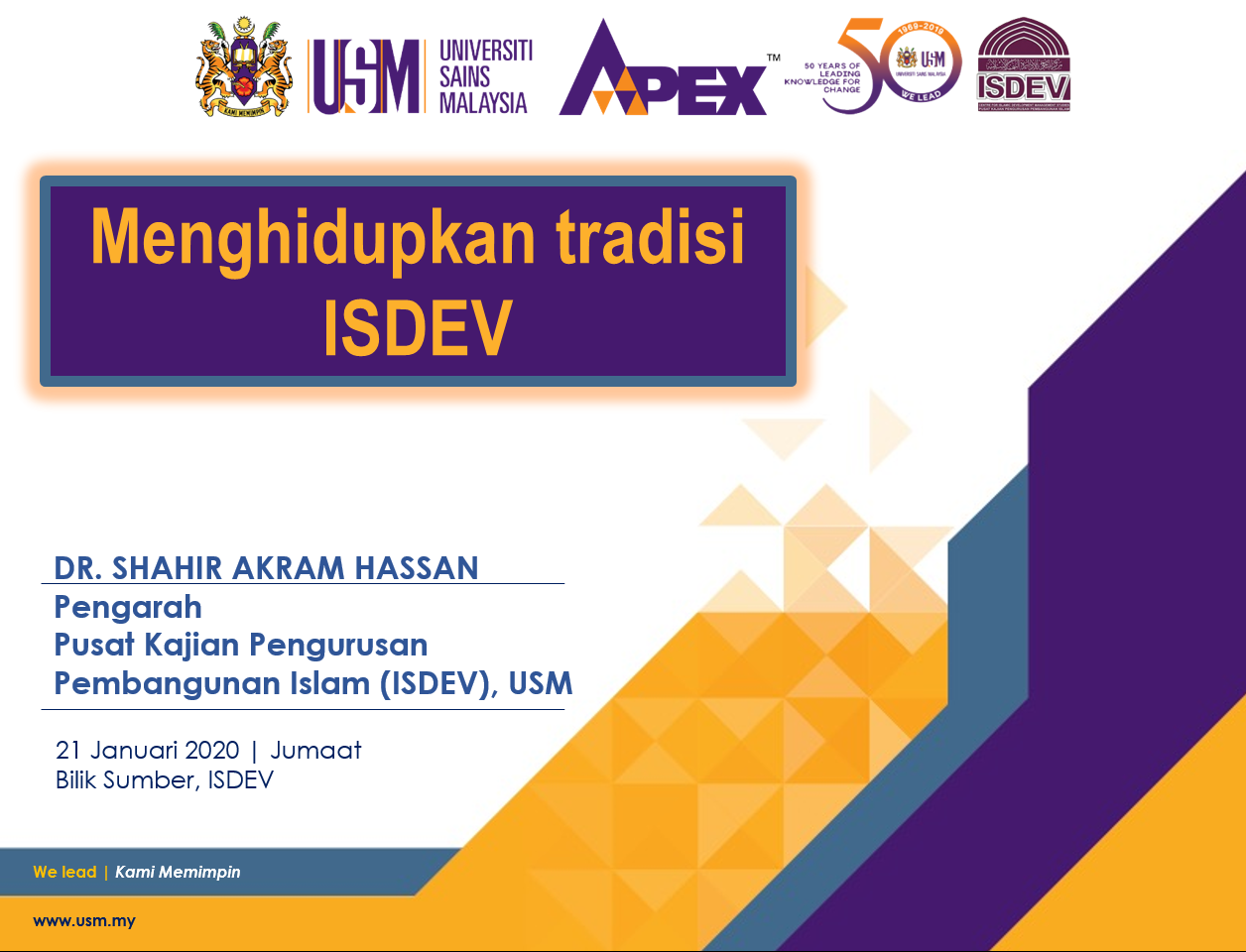 Perkembangan Terkini
Cuti: Ogos-September
Semester Seterusnya: 17 Oktober
Mohon siapkan disertasi
Jangan abaikan disertasi
Masa ni ada ruang untuk penyeliaan
Pembentangan proposal 
Pembentangan dapatan kajian
Submit tesis
Mohon siapkan disertasi
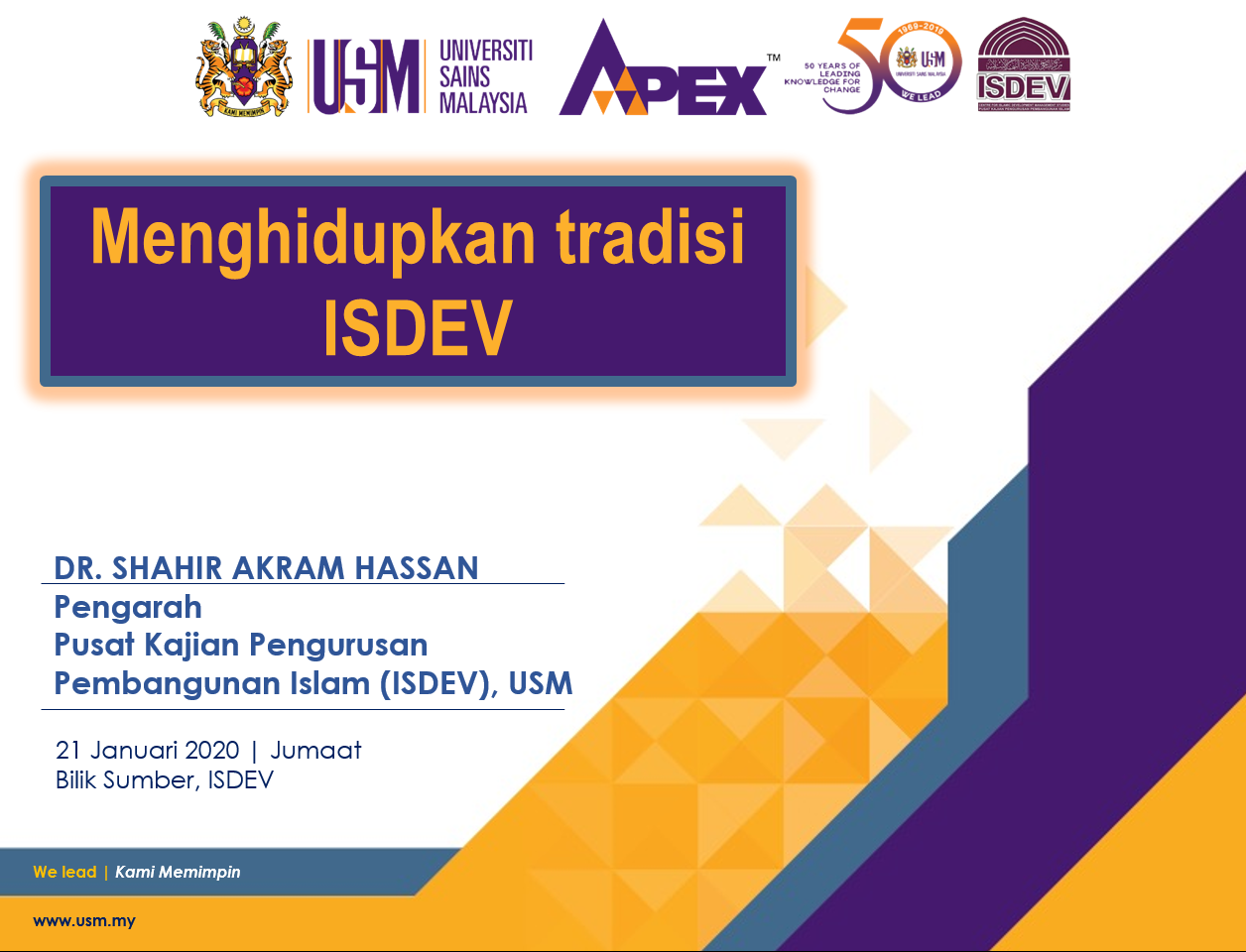 Perkembangan Terkini
Cuti: Ogos-September
Semester Seterusnya: 17 Oktober
Pihak Luar
ISDEV
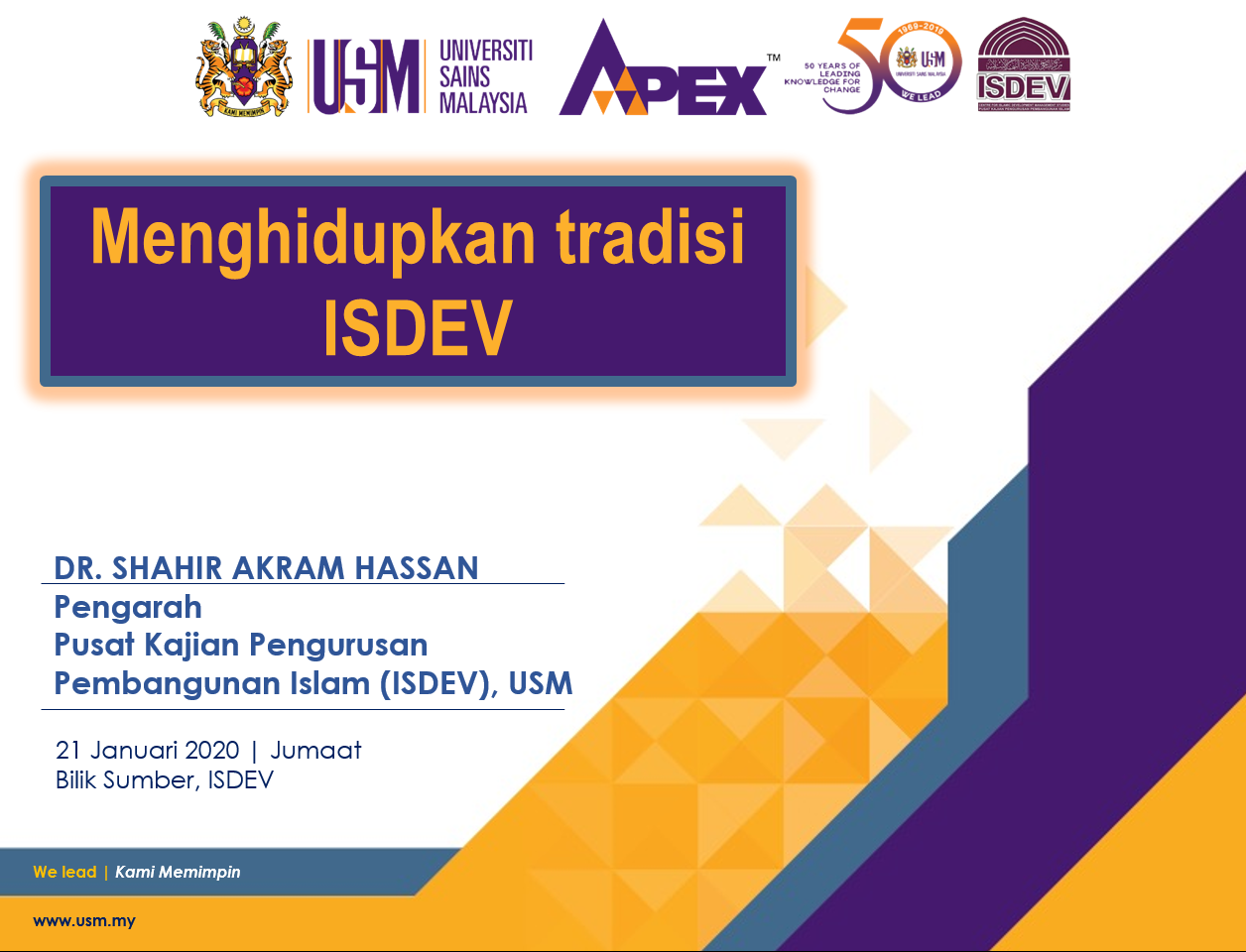 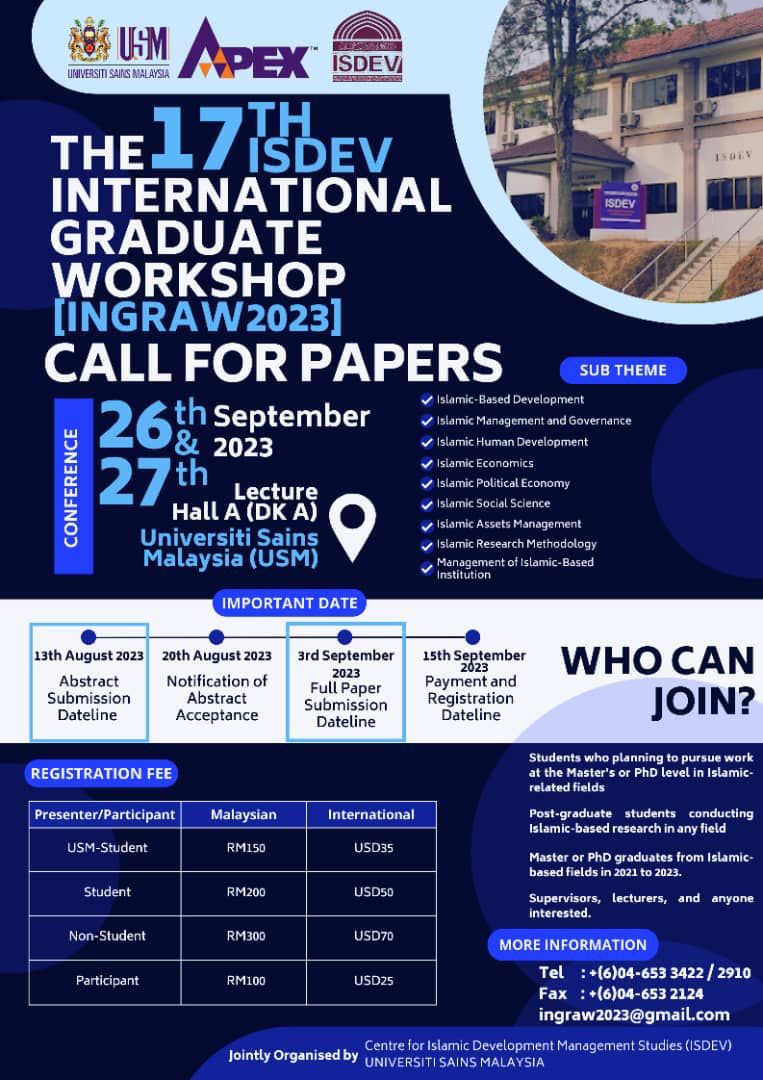 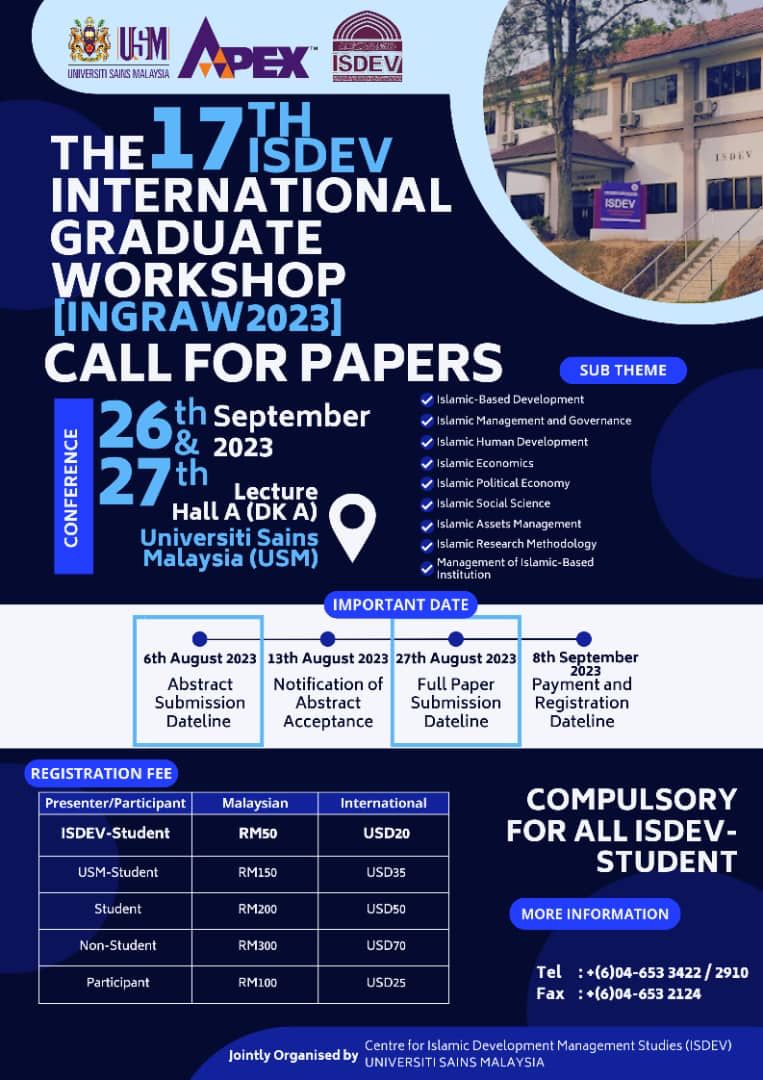 Perkembangan Terkini
INGRAW
“Semua pelajar WAJIB (muakkad) membentangkan kertas kerja masing-masing”.

DMSH
Penasihat INGRAW2023
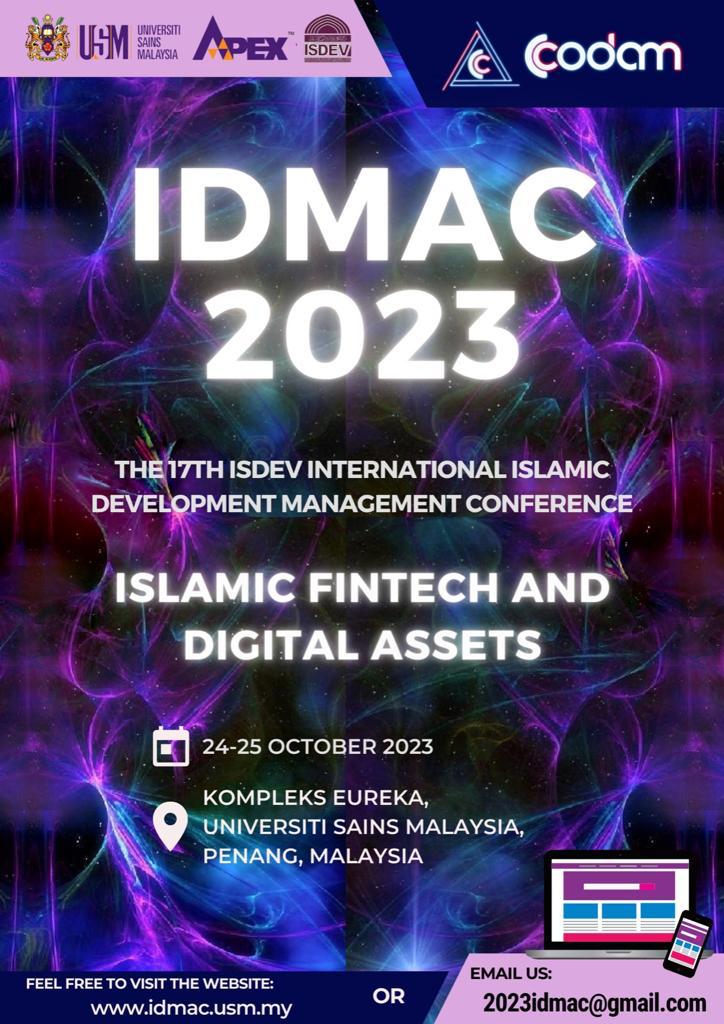 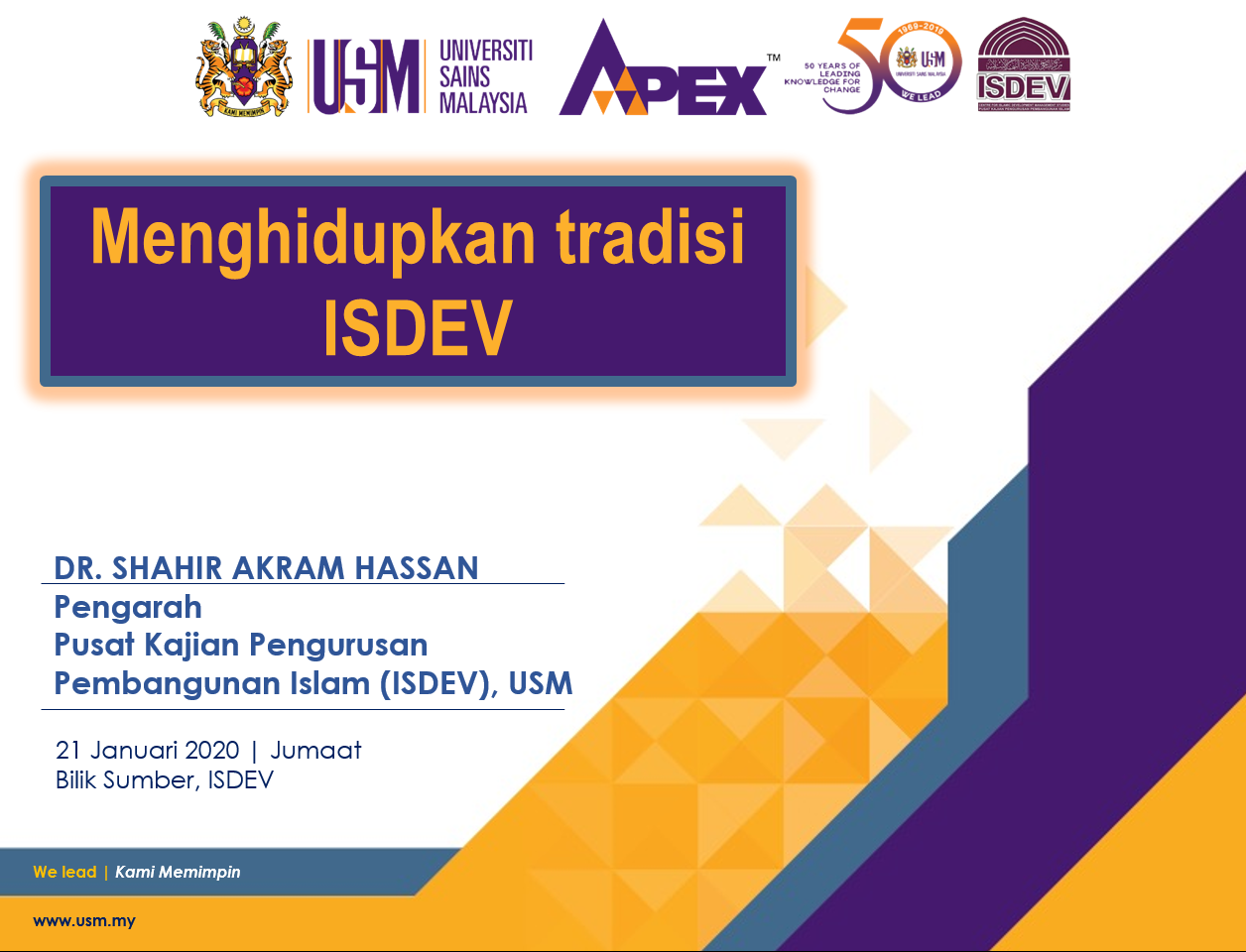 Perkembangan Terkini
IDMAC
Sub-themes (not limited to):
✅ Islamic-based Development
✅ Islamic Management & Governance
✅ Islamic Human Development 
✅ Islamic Economics
✅ Islamic Political Economy
✅ Management of Islamic-based Institution
✅ Islamic Assets Management 
✅ Islamic Social Sciences
✅ Islamic Research Methodology 

▶️ Important Dates:
Dateline for 
Abstract Submission: 13th August 2023
Fullpaper Submission 3rd September 2023
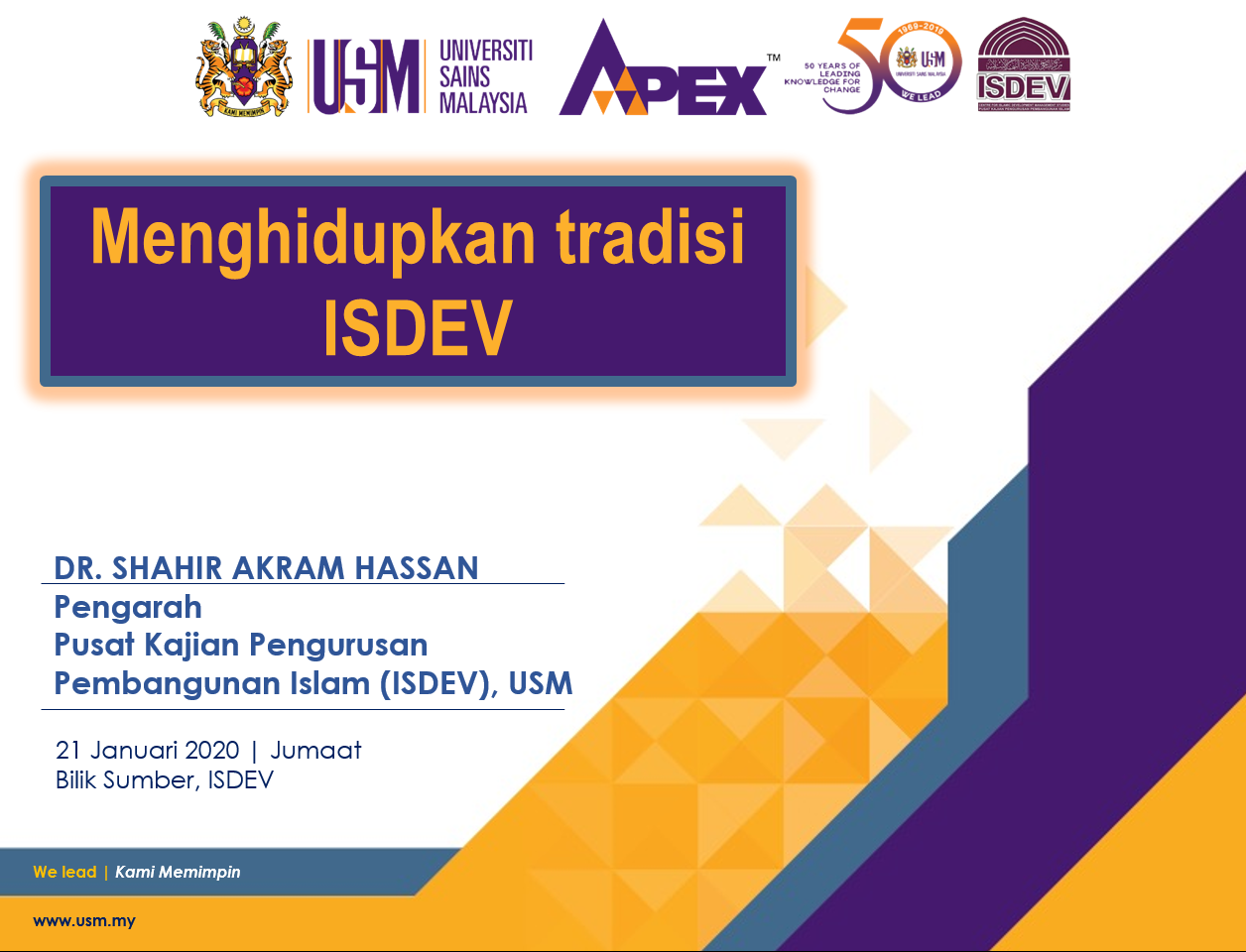 Perkembangan Terkini
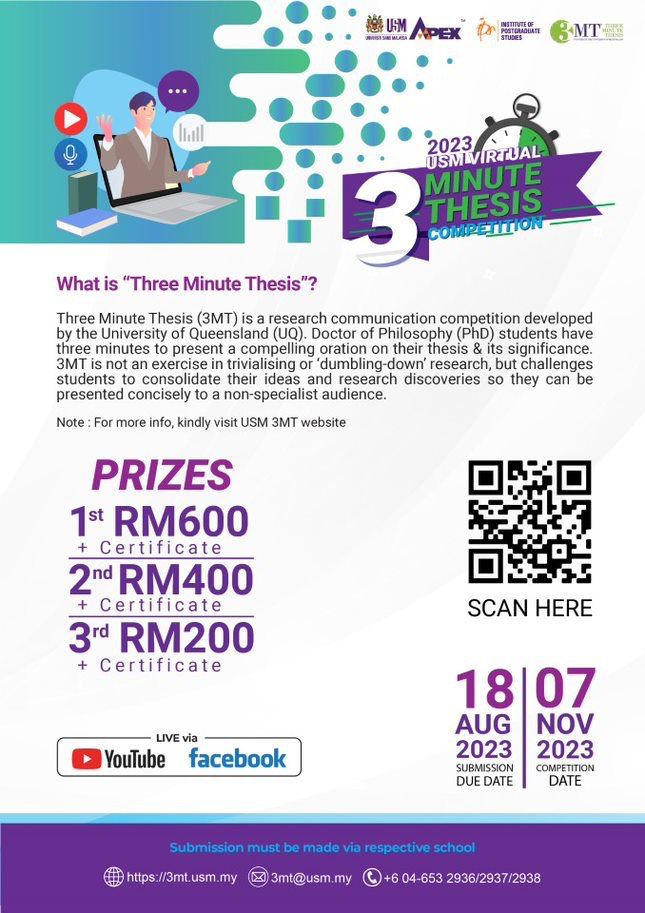 Digalakkan untuk turut serta:
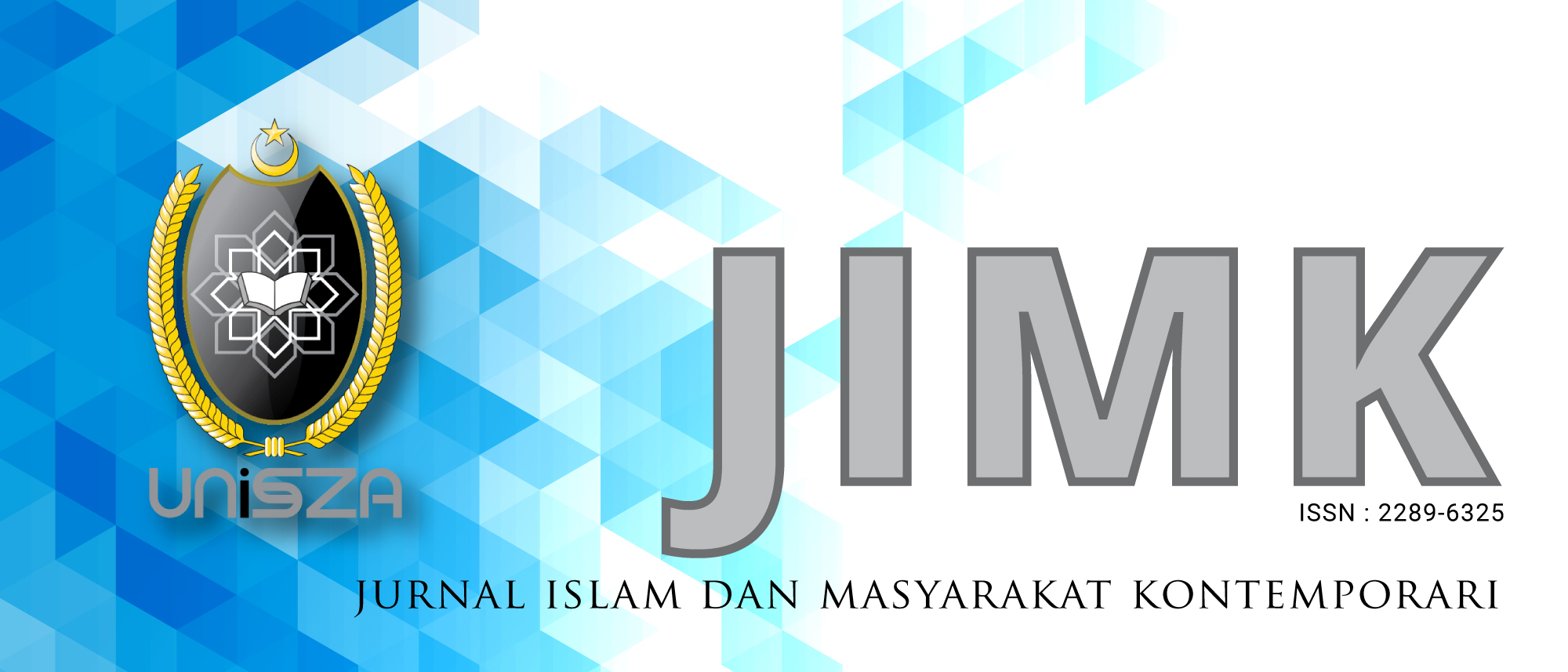 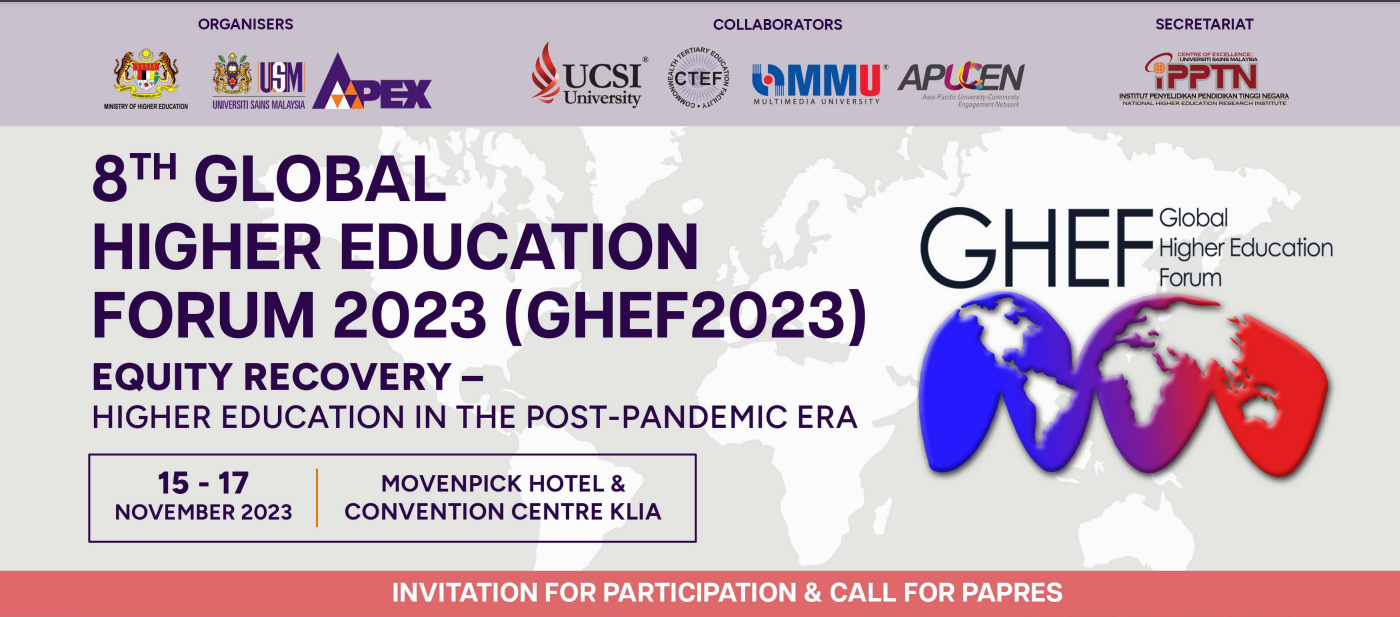 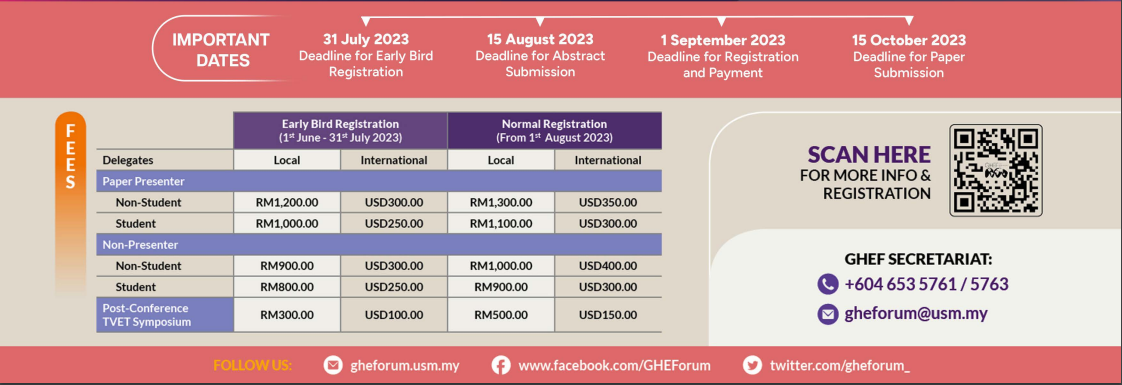 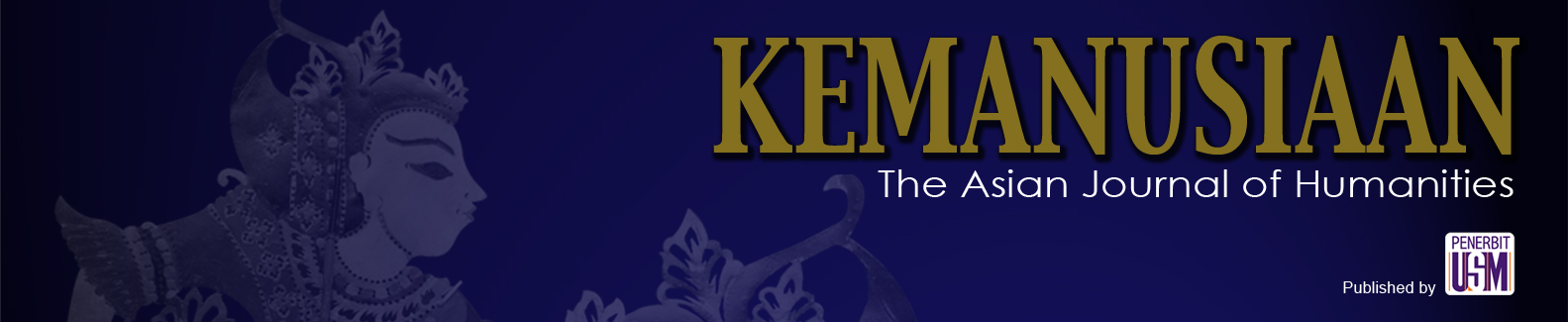 Potential Publication in SCOPUS Indexed Journal:
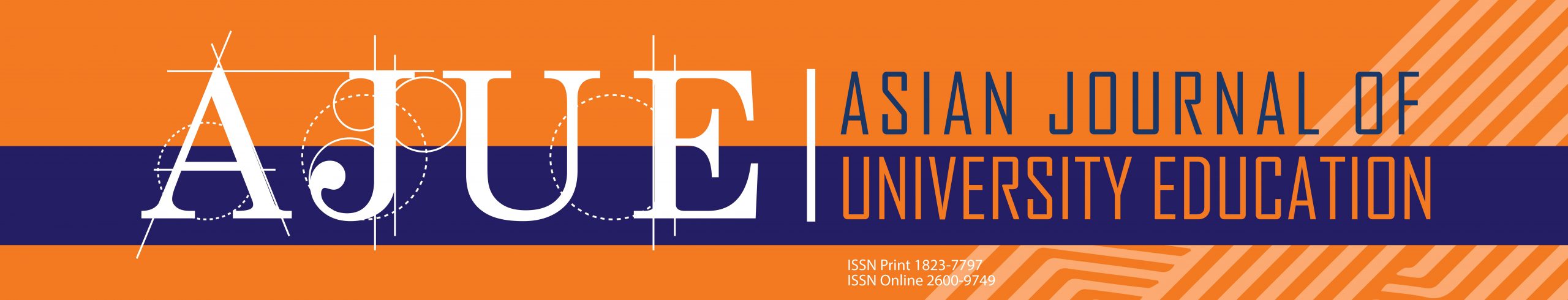 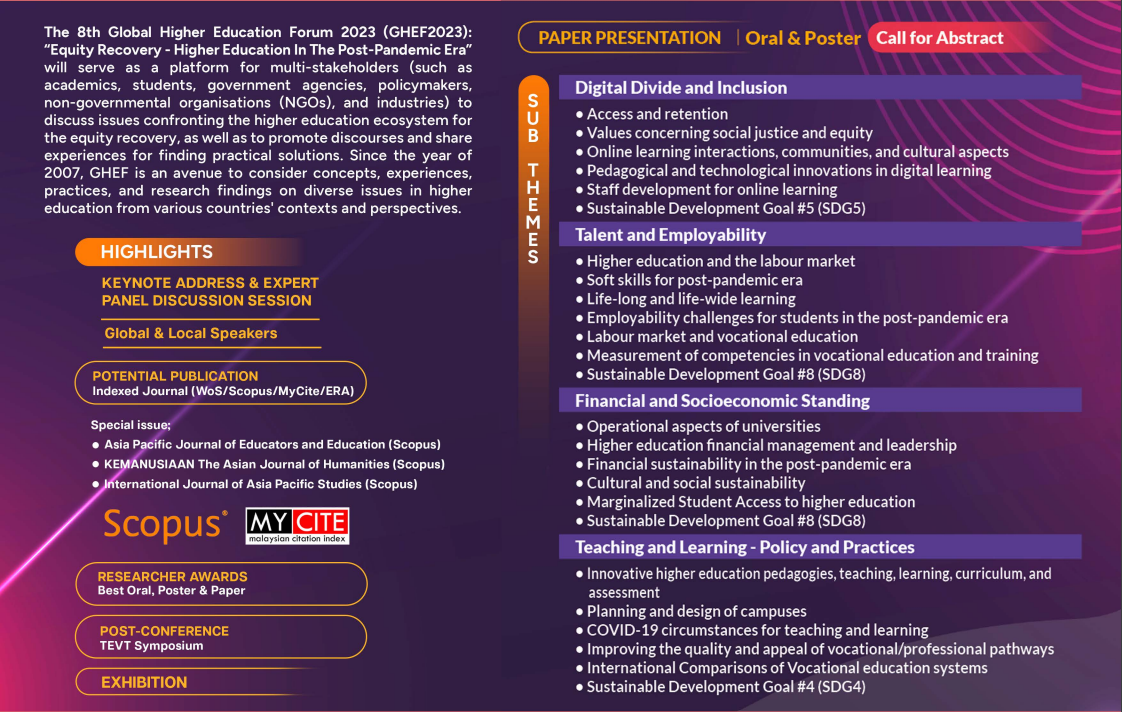 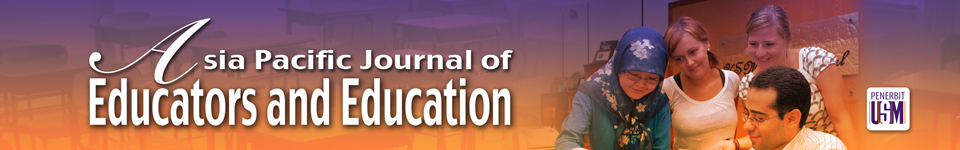 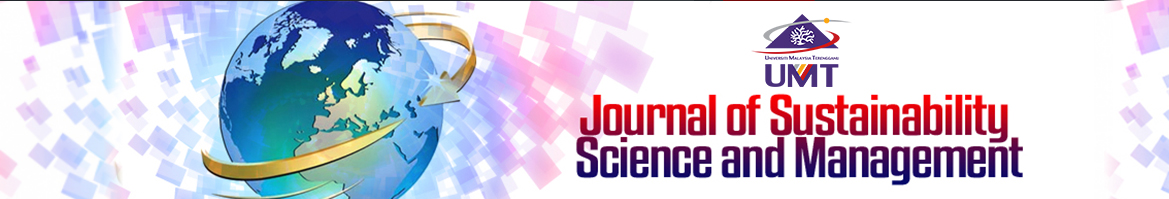 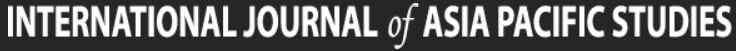 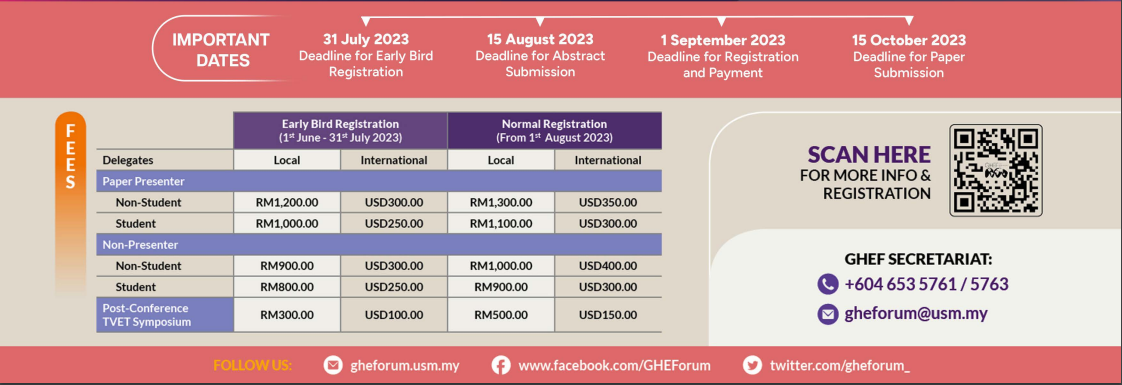 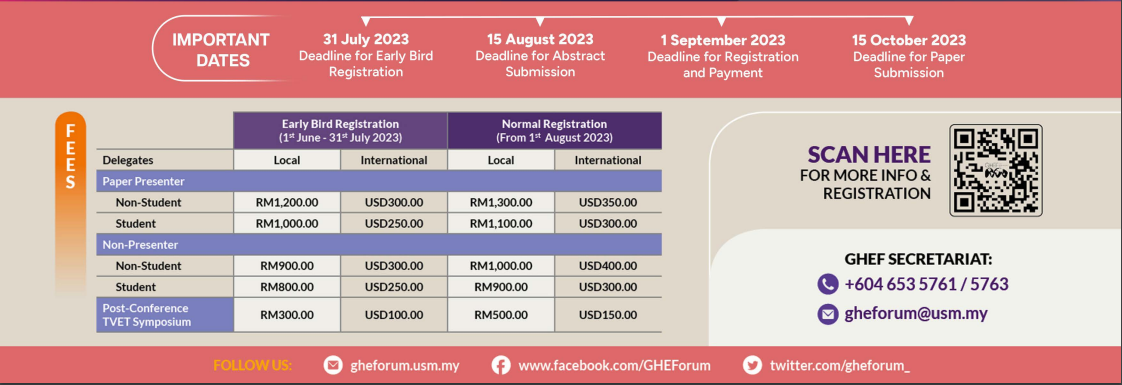